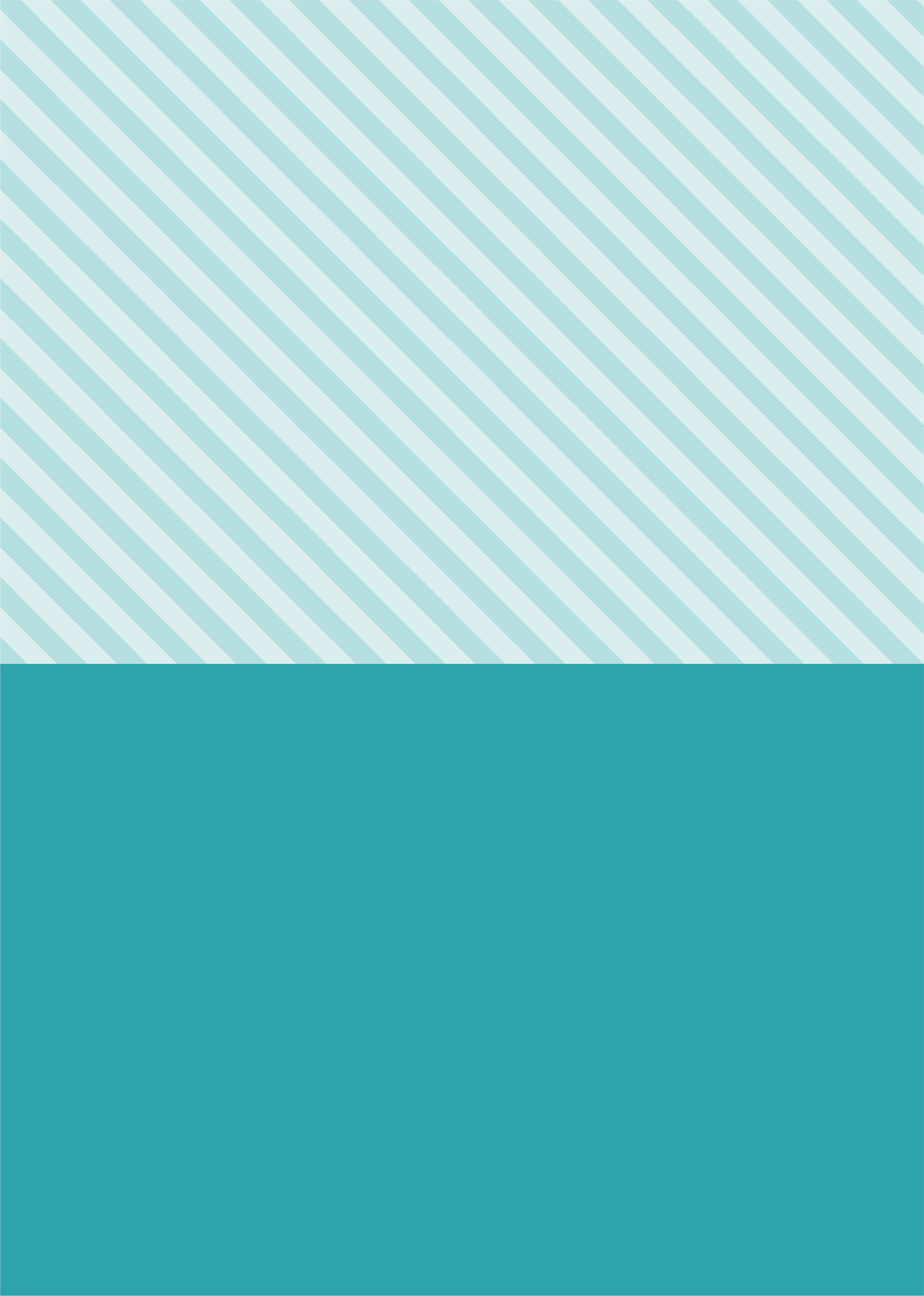 NICUに入院した新生児のための
母乳育児支援セミナー
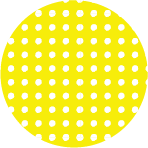 基礎編
内容
2019.1/26（土）10:30～16：00
　
ビジョンセンター浜松町https://www.visioncenter.jp/hamamatsucho/access/
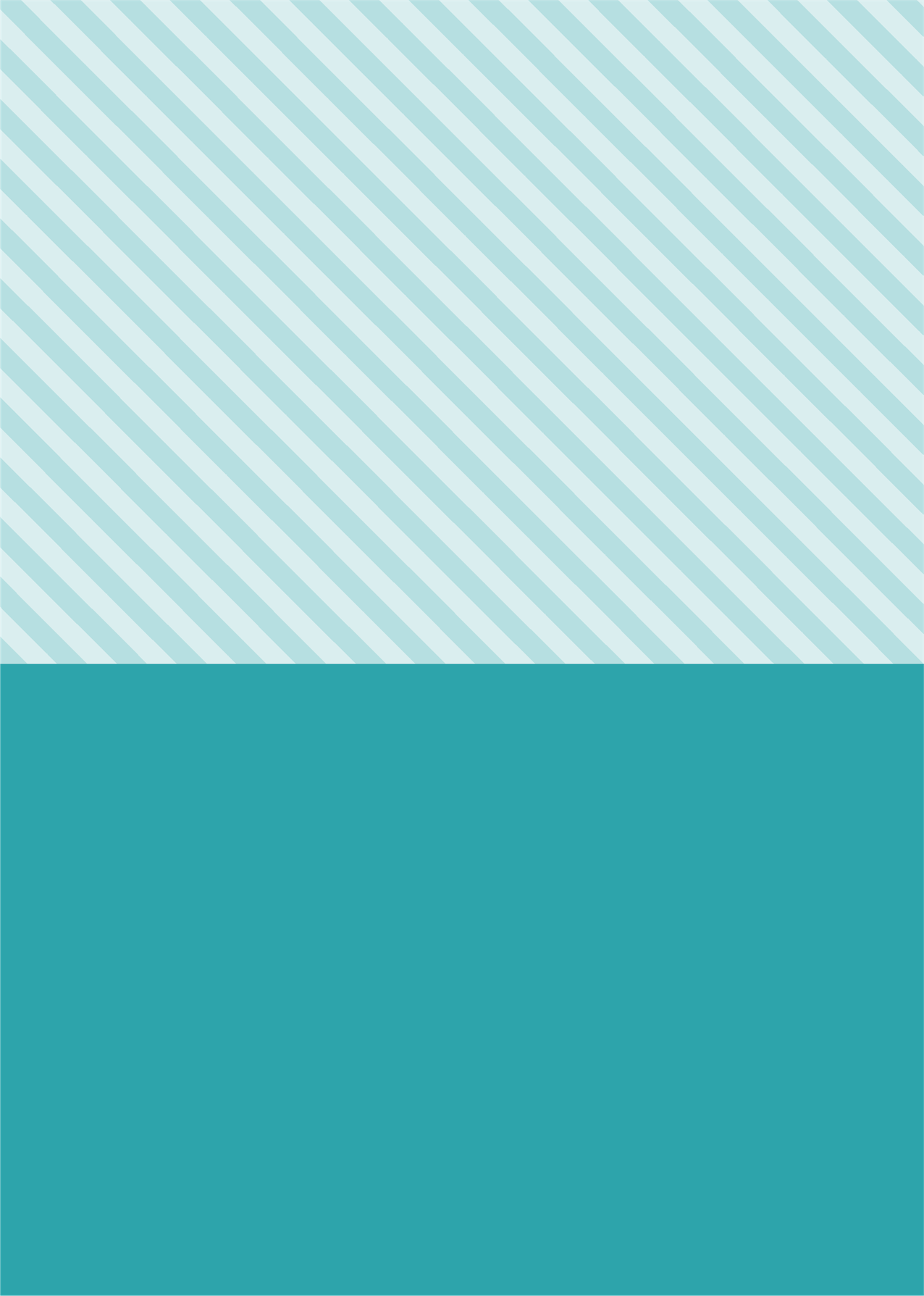 講義　母乳分泌のメカニズム・搾乳の必要性と方法
演習　搾乳の方法
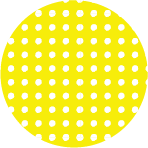 内容
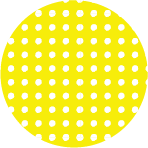 参加費
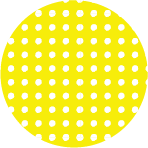 粟野　雅代（助産師・IBCLC）
講師
NICUに入院している新生児に関係する医療者の方
経験年数３年目程度の方を対象としていますが、経験
年数および所属は問いません
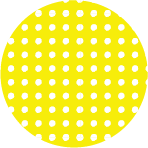 対象
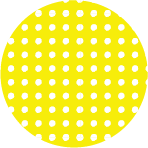 会 　員　　７,000円　
非会員　　９,000円
60 名
定員
お申込み先
日本新生児看護学会HP
お問い合わせフォームより
http://www.jann.gr.jp/